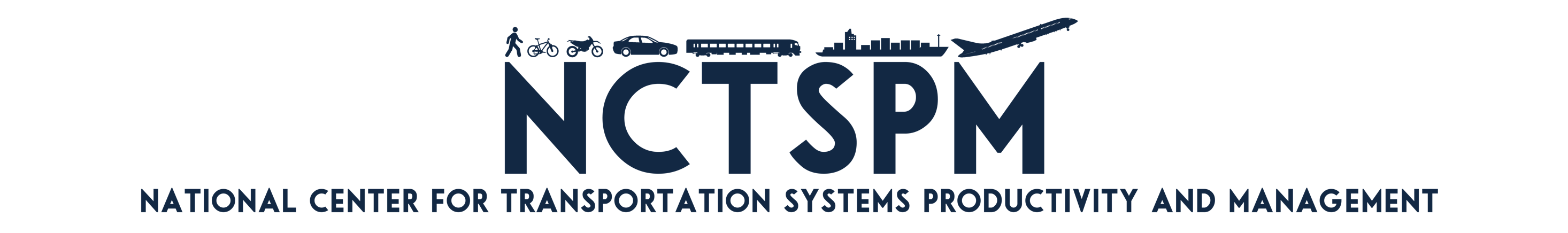 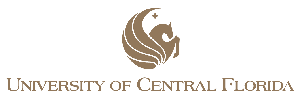 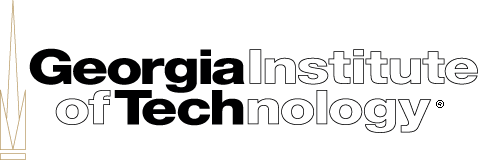 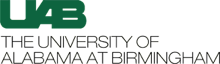 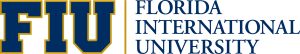 ALTERNATE FIRST SLIDE WITH AREA FOR HEADER
Name
Date
Etc
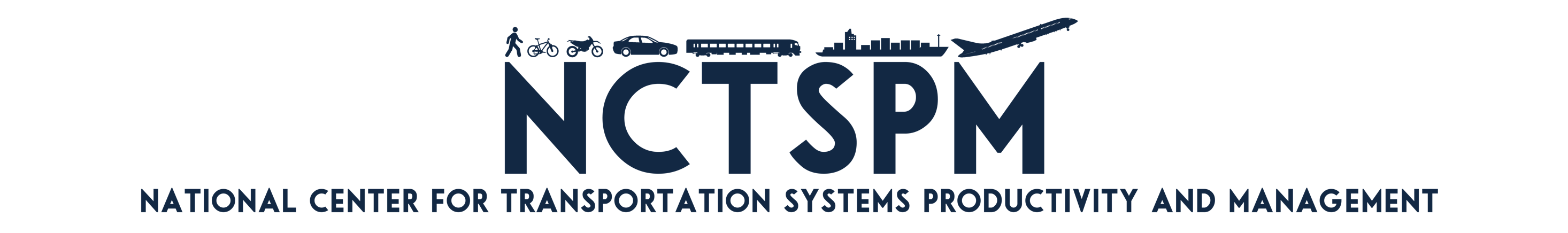 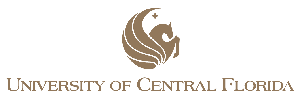 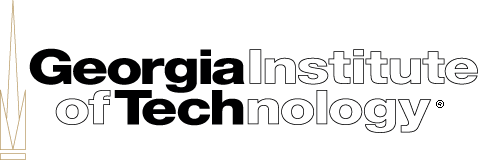 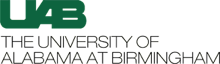 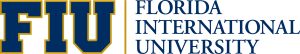 TITLE
Bullet
Bullet
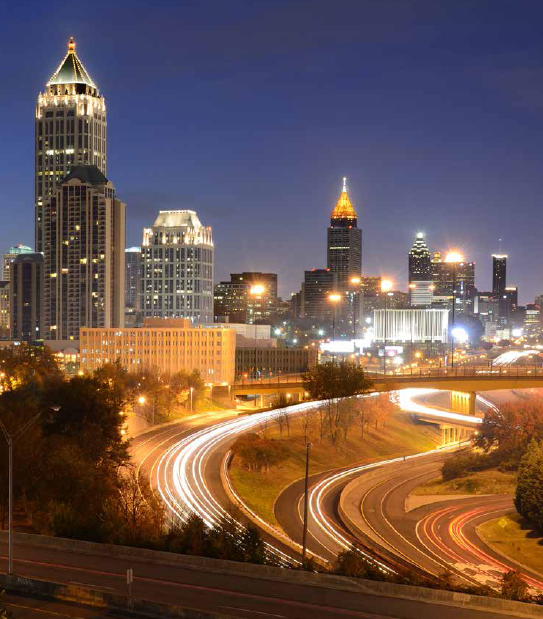 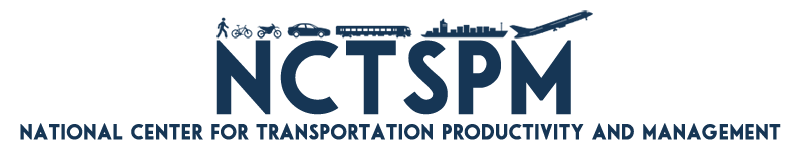 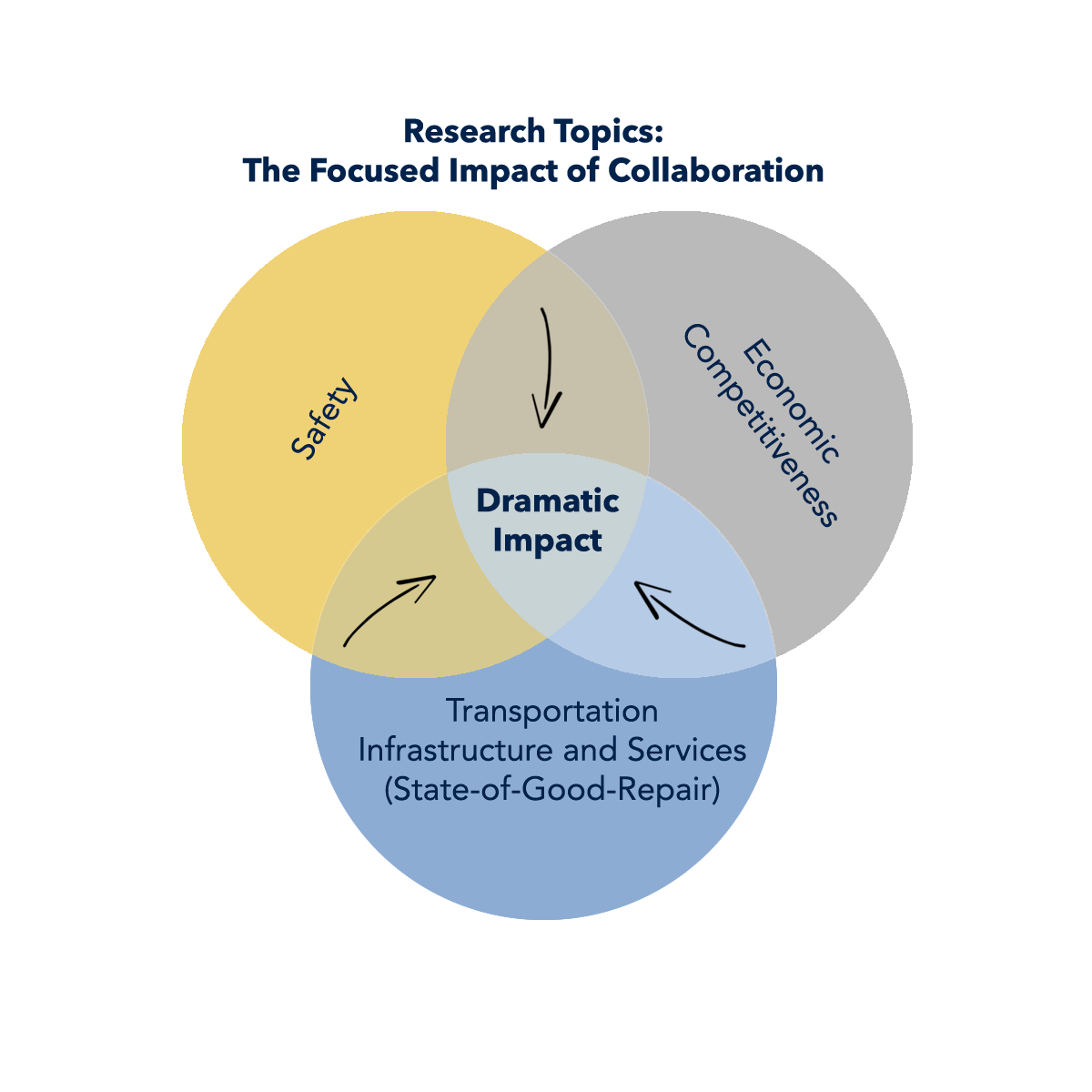 TITLE
Bullet
Bullet
Bullet


TITLE
Bullet

## FACT/INFO
GRAPHIC TITLE
Graphic Description
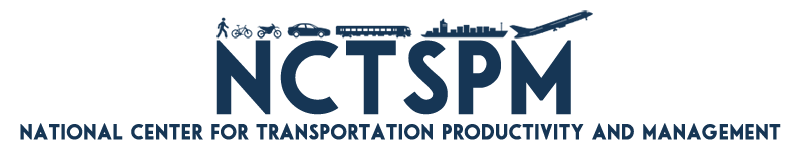 Title

Paragraph of text.
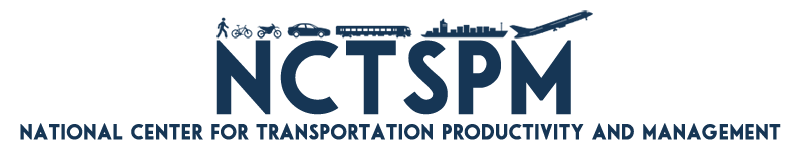 Footer
TITLE
Bullet
Bullet
Bullet
Bullet
Bullet
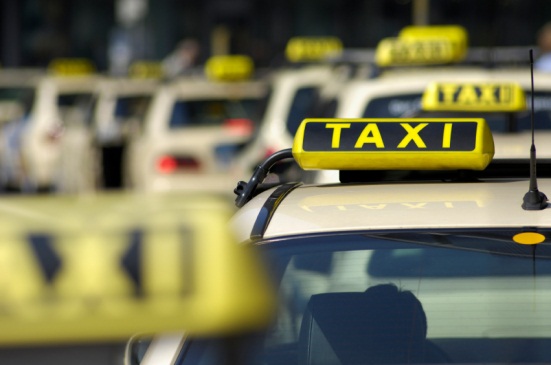 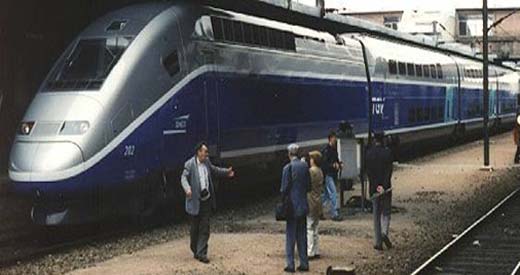 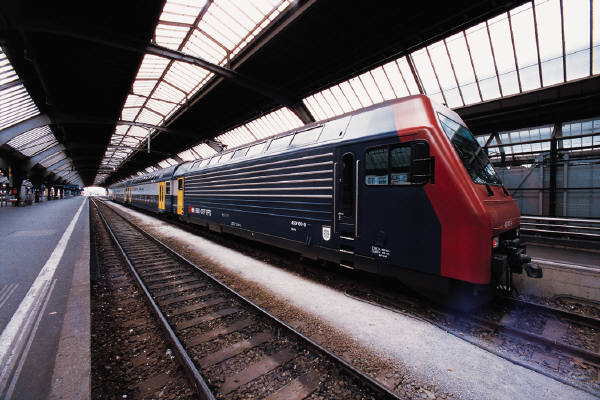 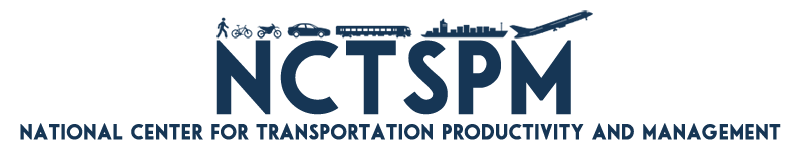 TITLE
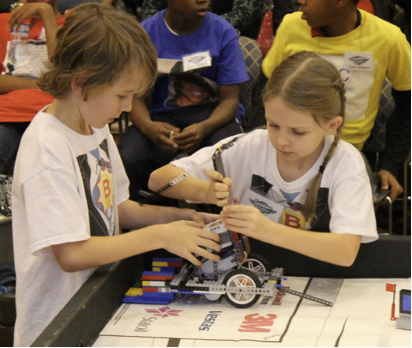 SUBTITLE
Bullet
Bullet
Bullet
HEADER
Bullet
Bullet
Bullet
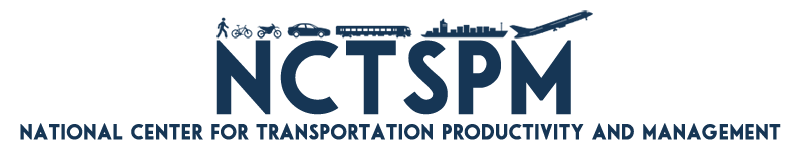